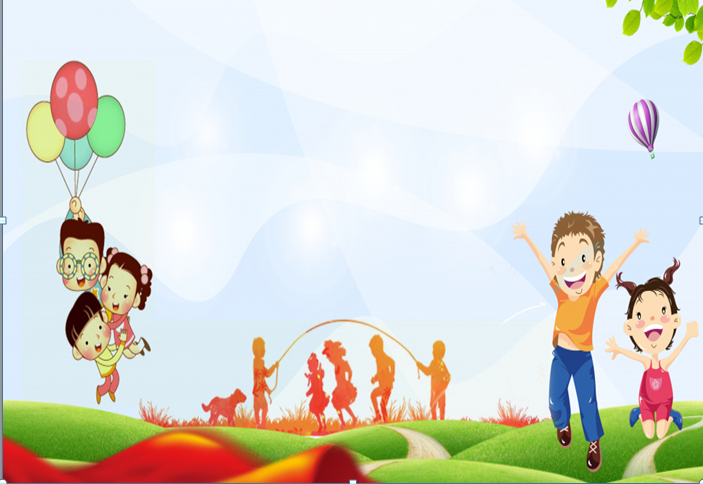 Chào mừng ban giám khảo và thầy cô giáo 
về dự Hội thi Giáo viên giỏi cấp huyện!
Giáo viên: Nông Đức MạnhĐơn vị: Trường PTDTBT tiểu học 1 xã Hữu Kiên
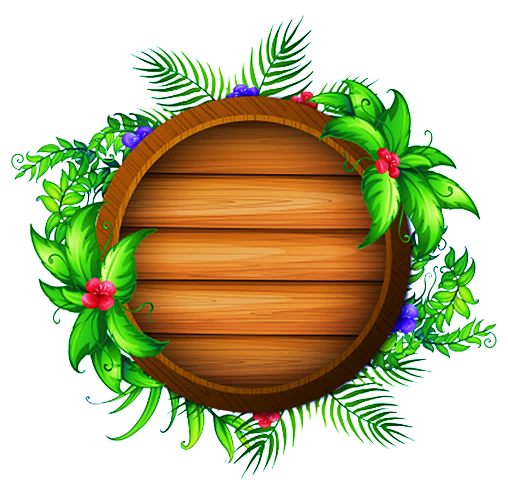 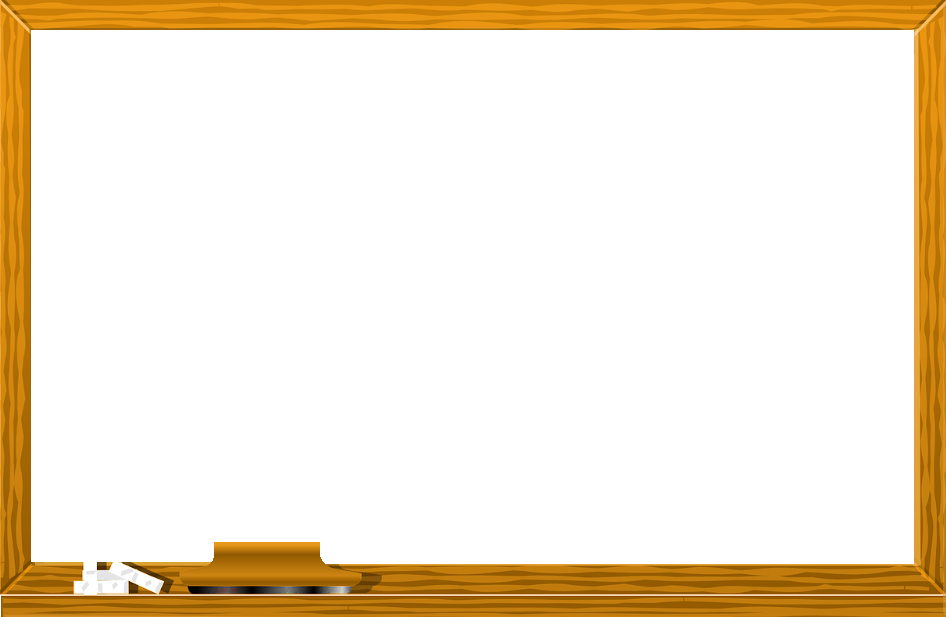 KHỞI
ĐỘNG
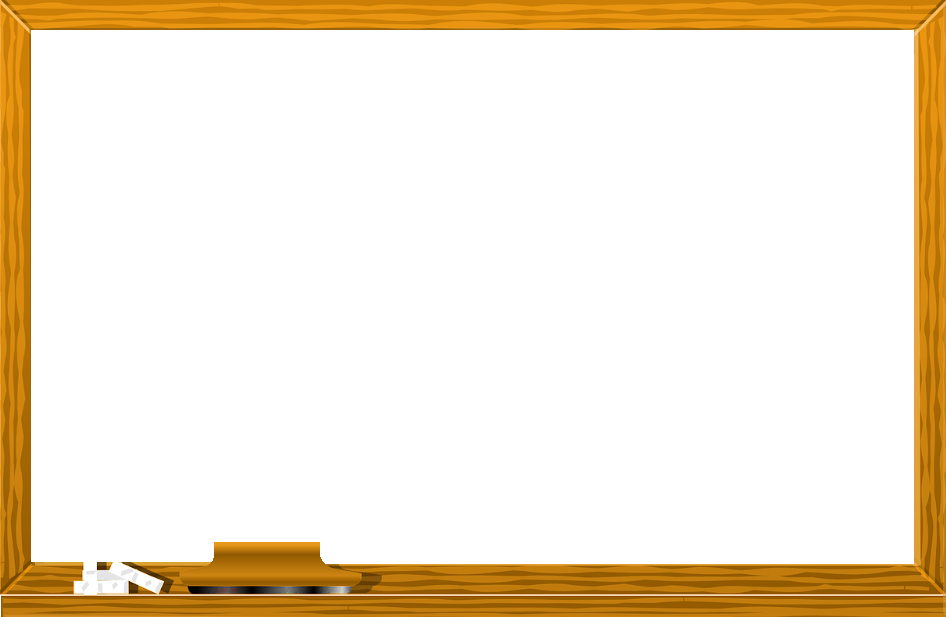 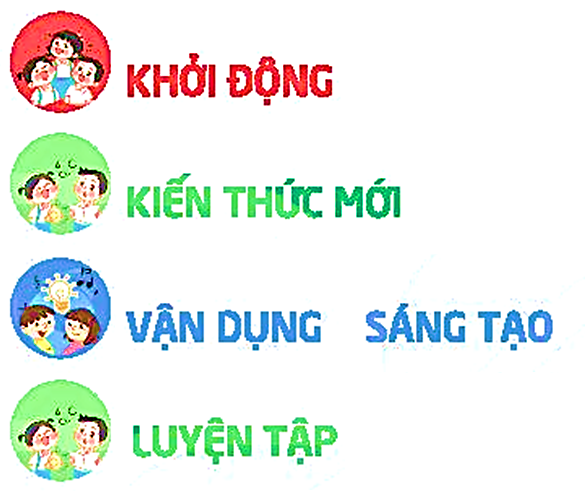 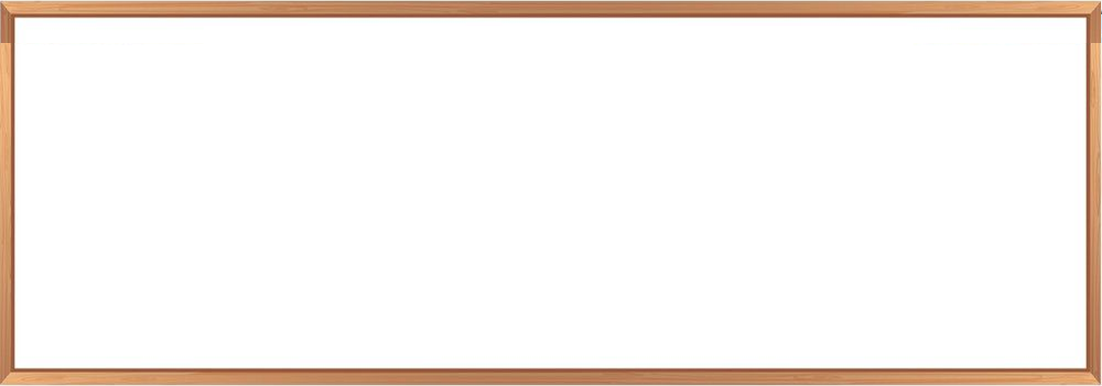 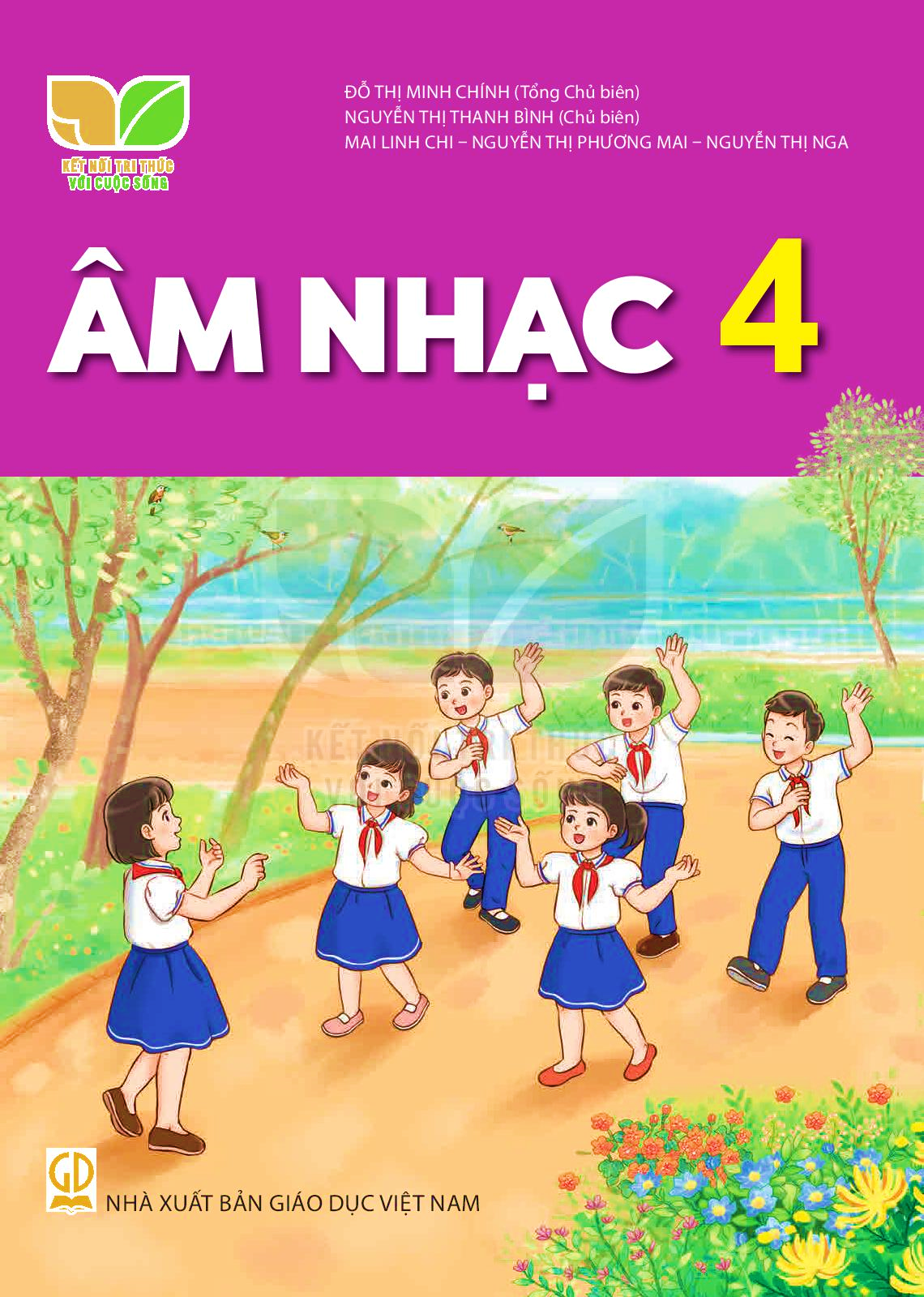 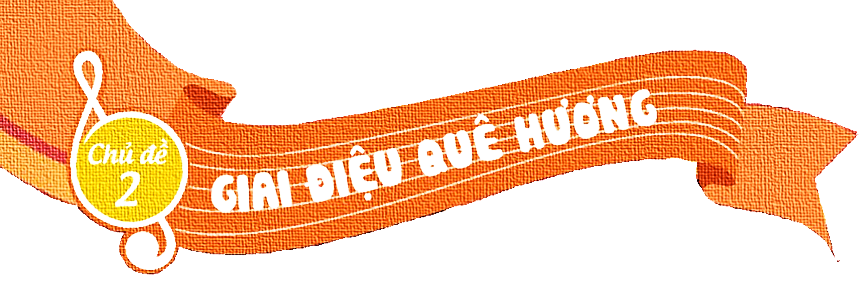 TIẾT 8
VẬN DỤNG – SÁNG TẠO
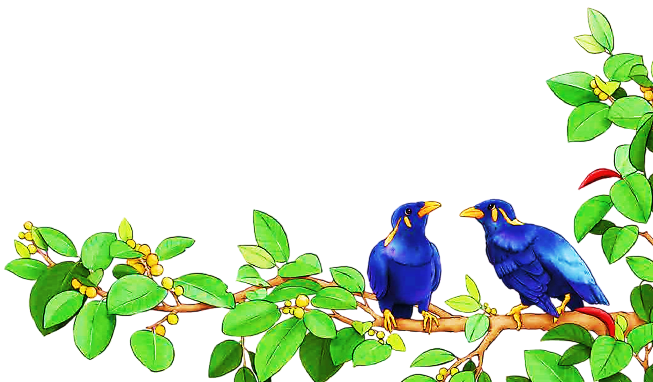 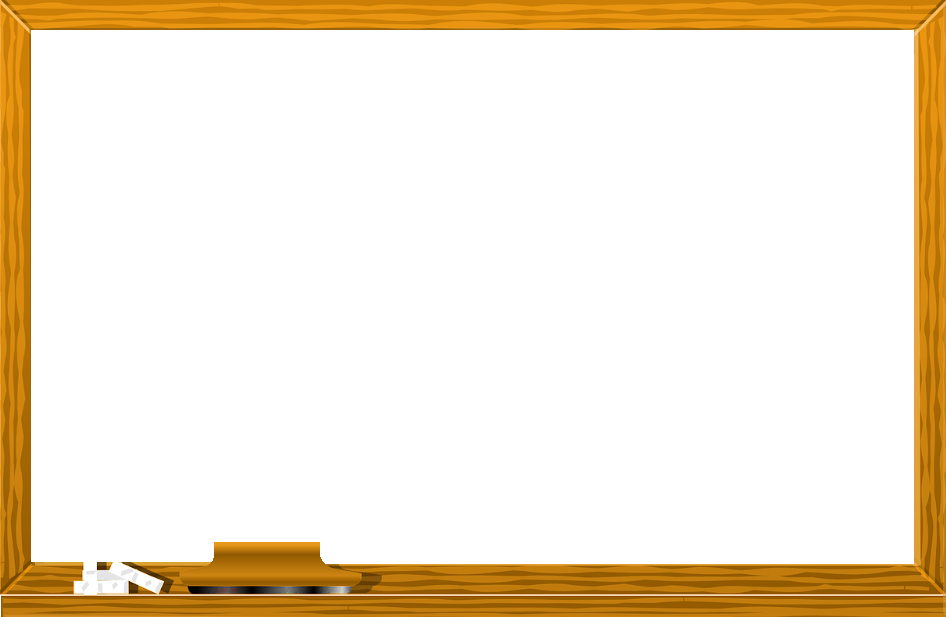 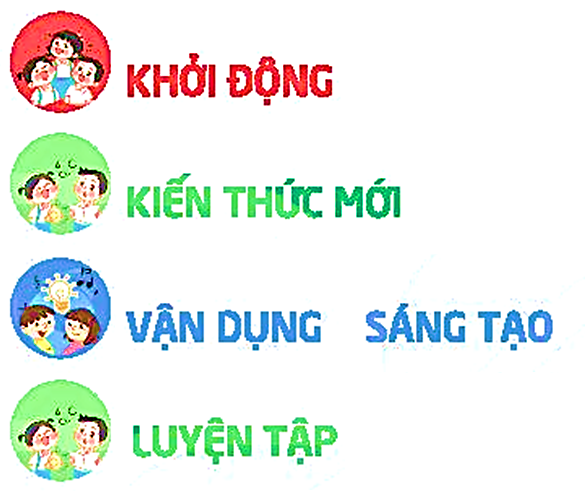 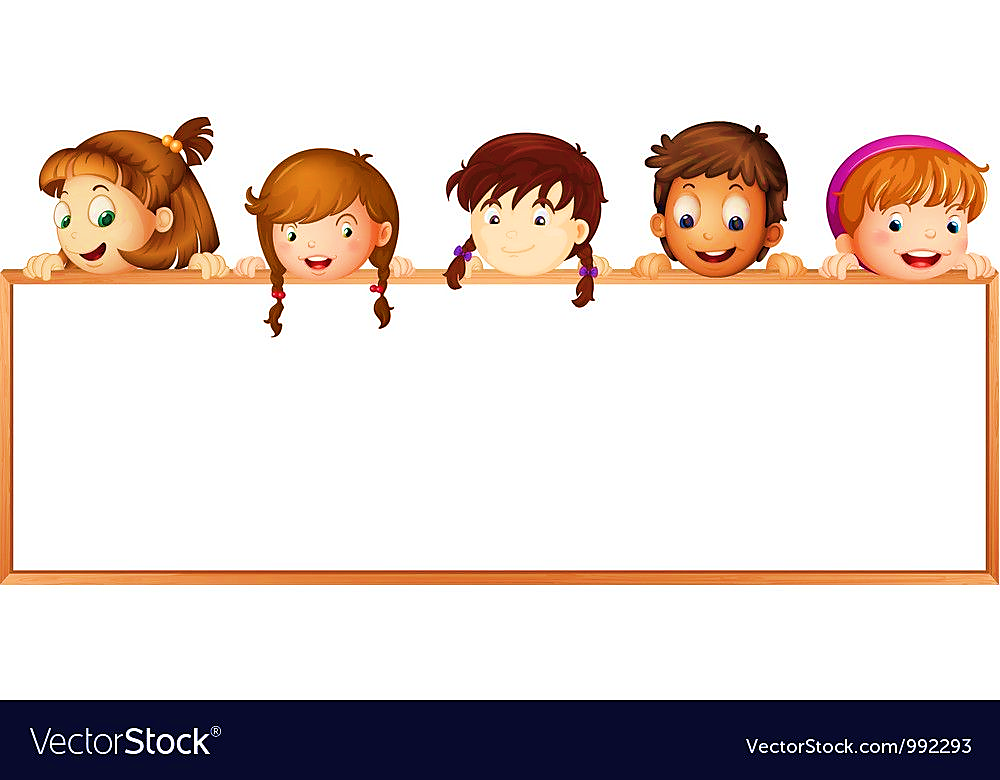 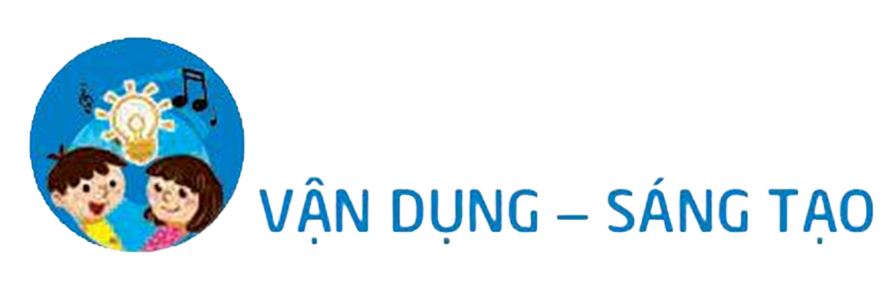 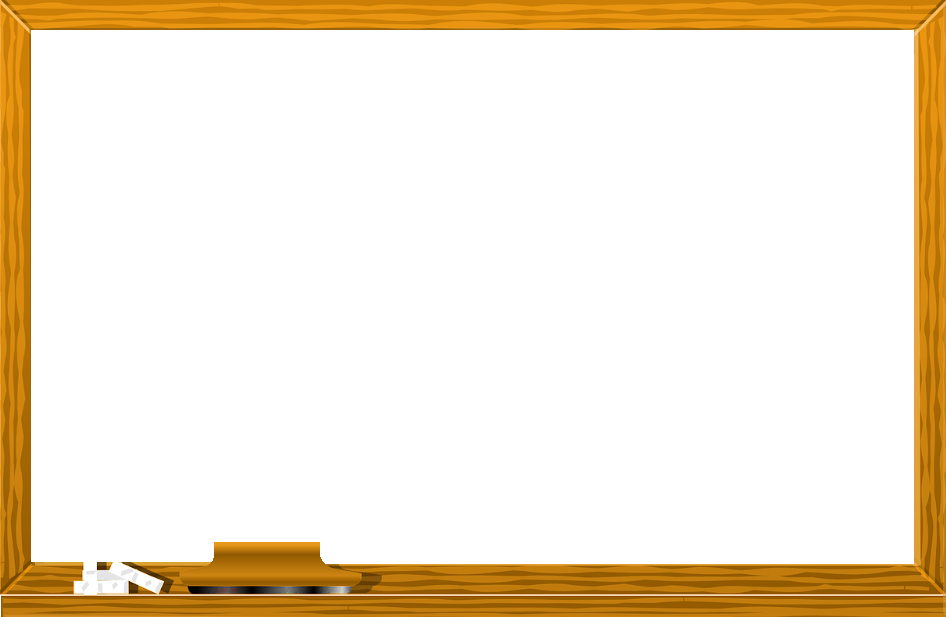 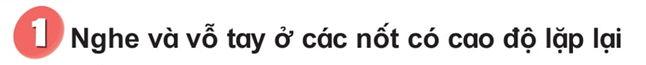 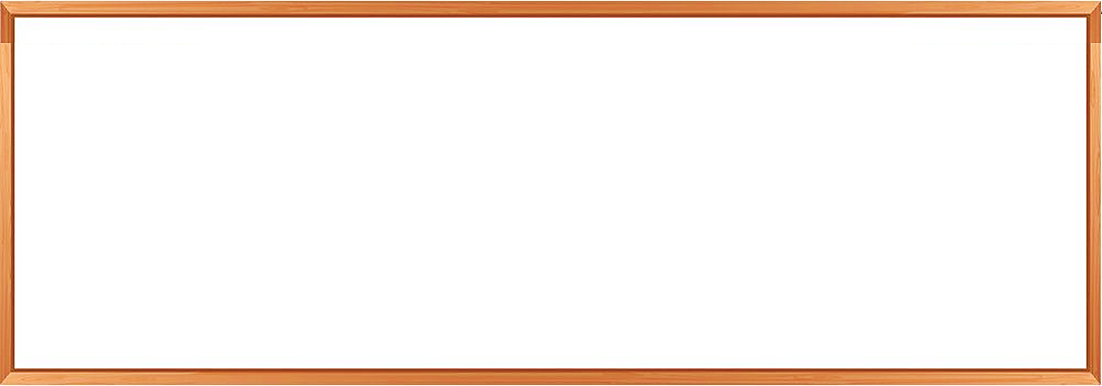 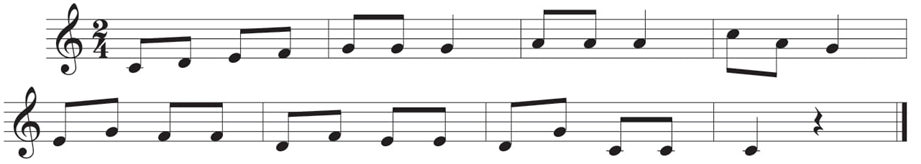 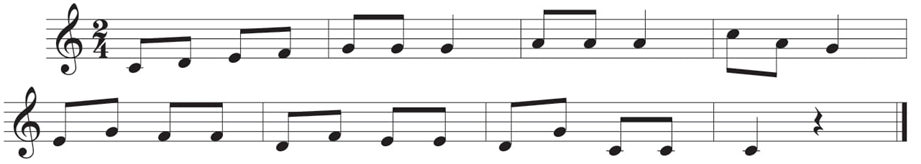 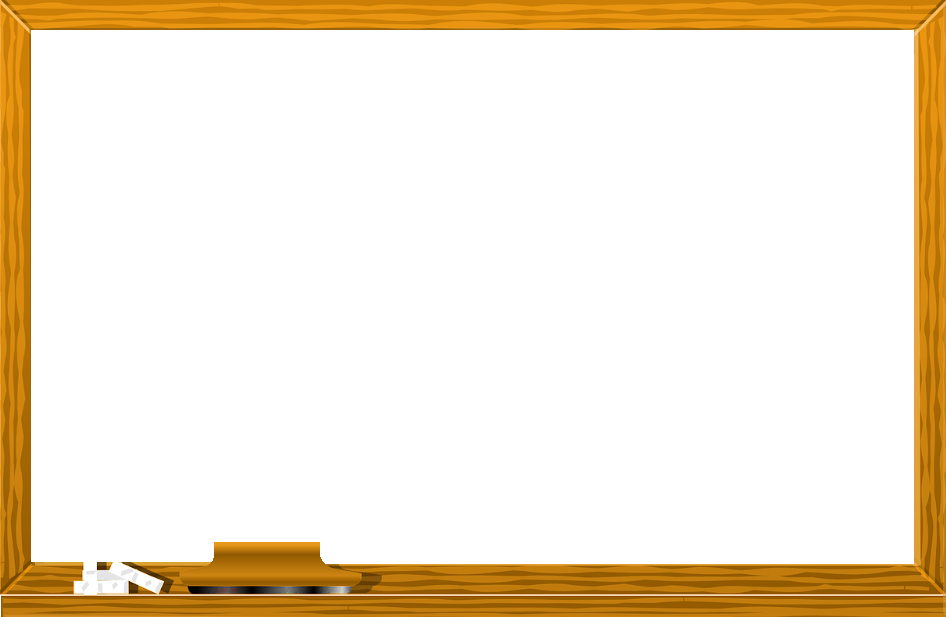 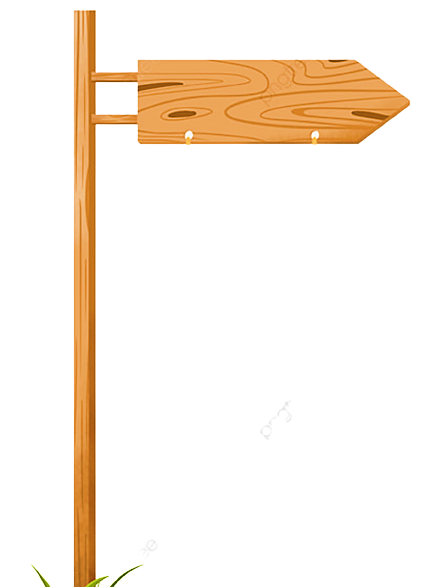 2. Thực hiện nội dung sau với nhạc cụ giai điệu
NHẠC ĐỆM
Thổi nốt Si trên kèn phím đệm cho cho bài hát Chim Sáo ở những nốt nhạc đánh dấu X
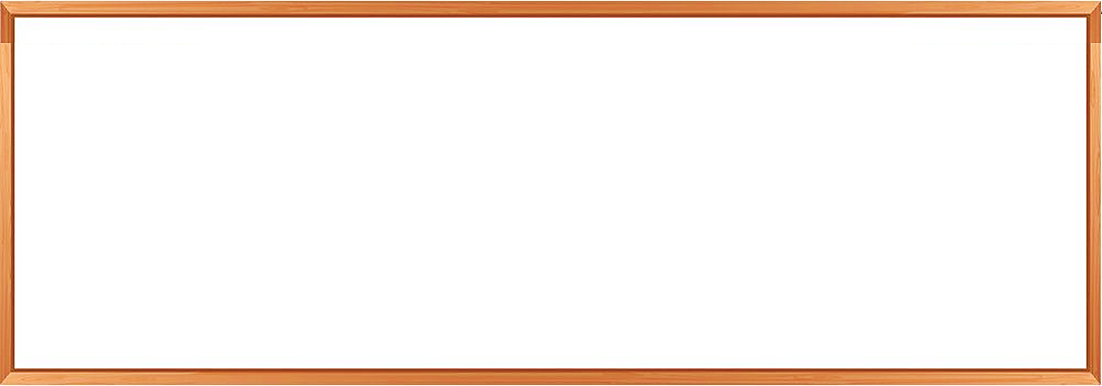 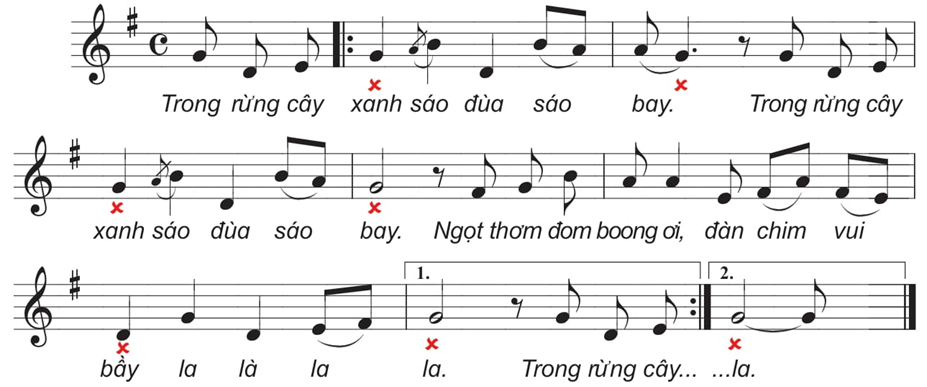 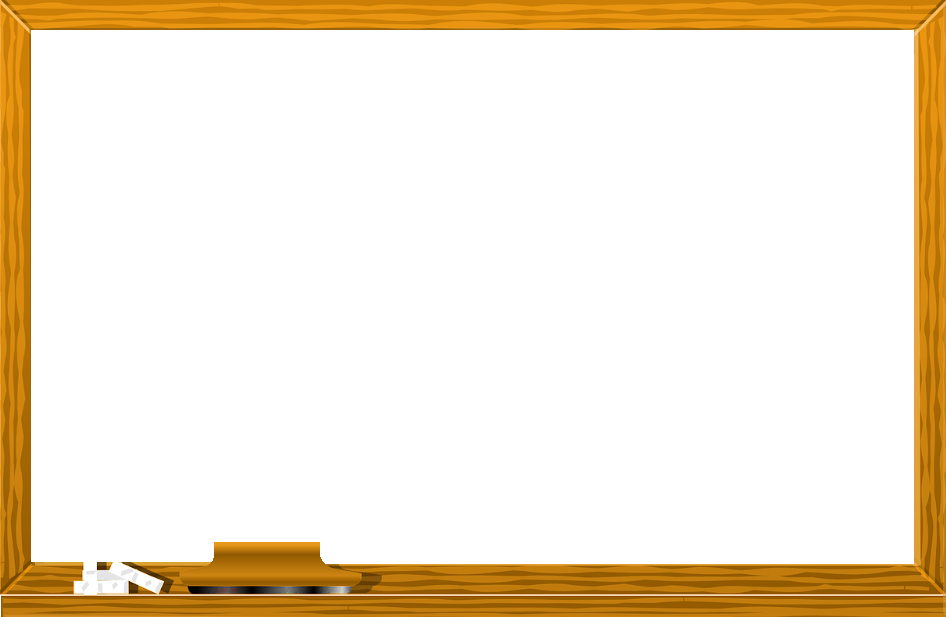 2. Thực hiện nội dung sau với nhạc cụ giai điệu
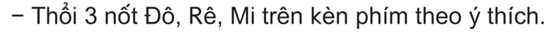 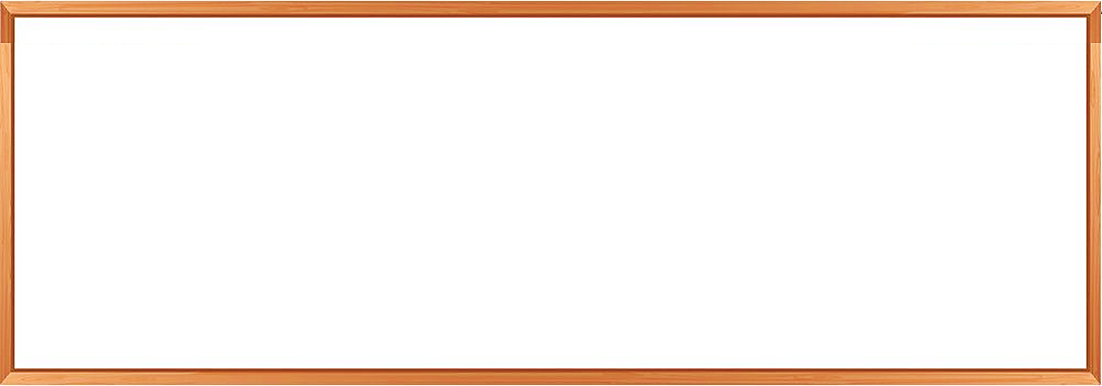 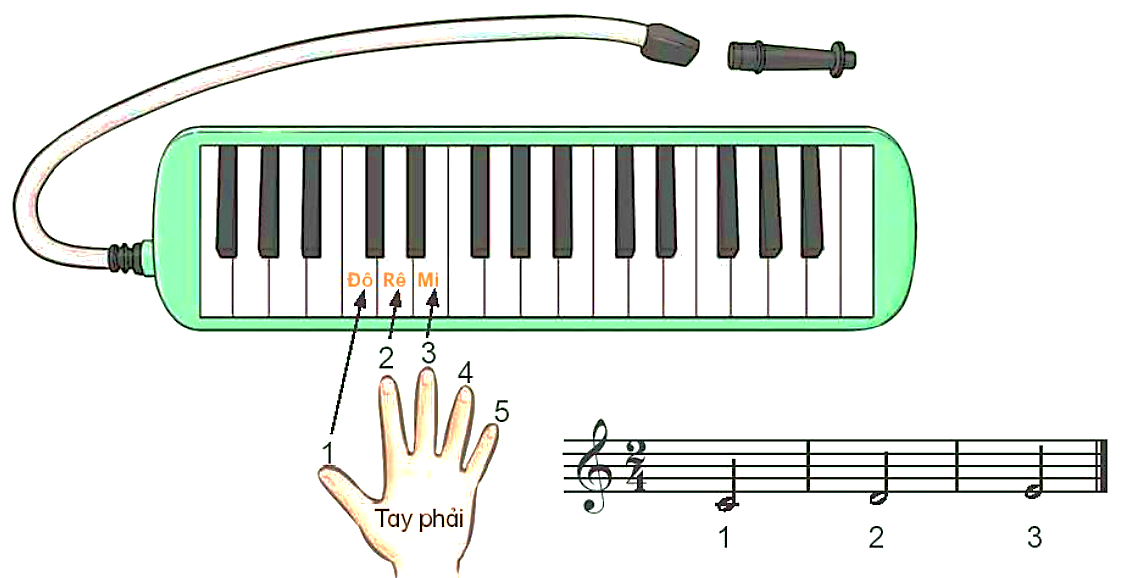 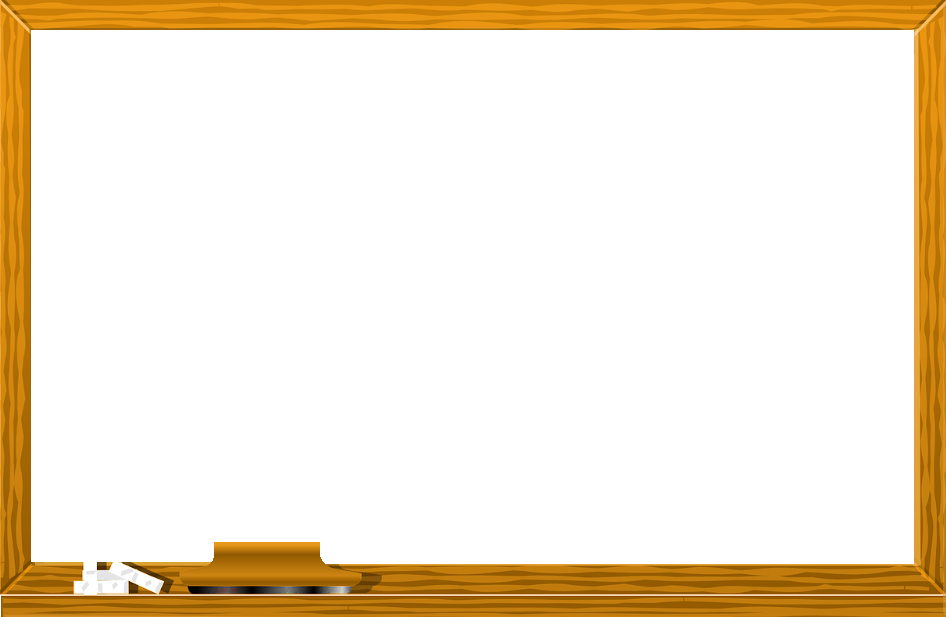 3. Biểu diễn bài hát Chim sáo với hình thức tự chọn
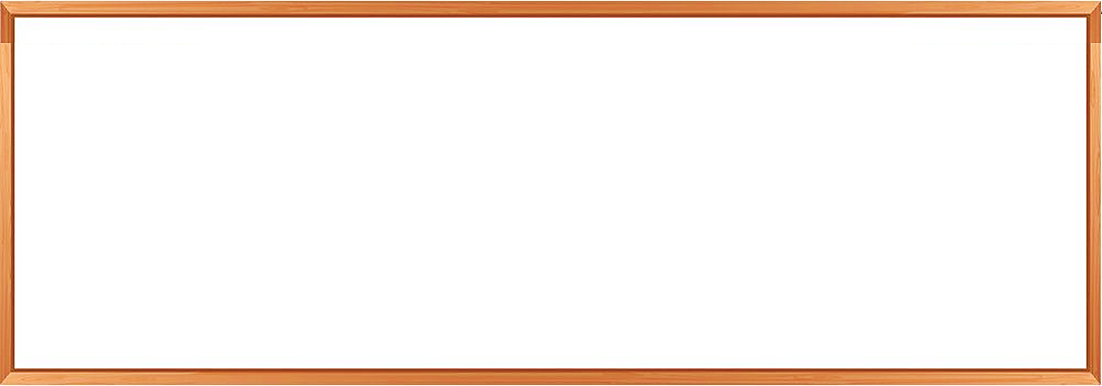 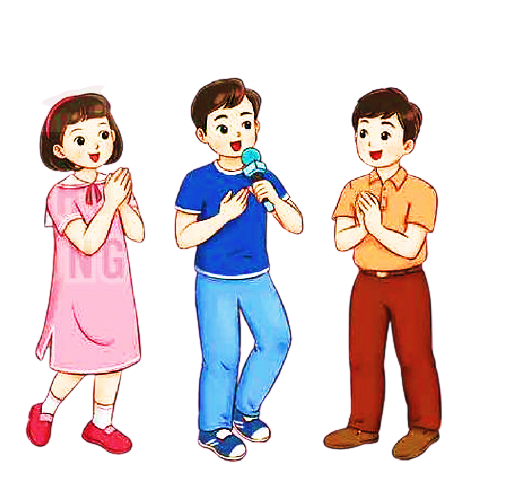 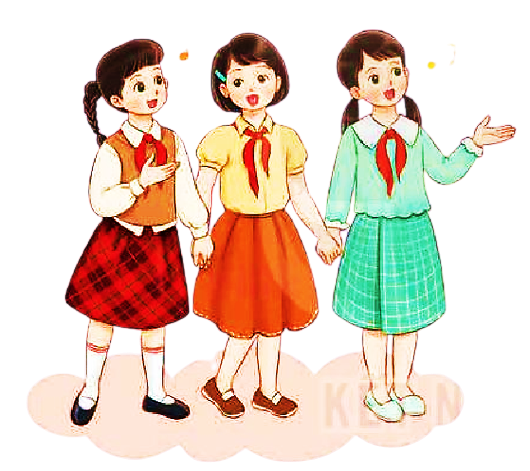 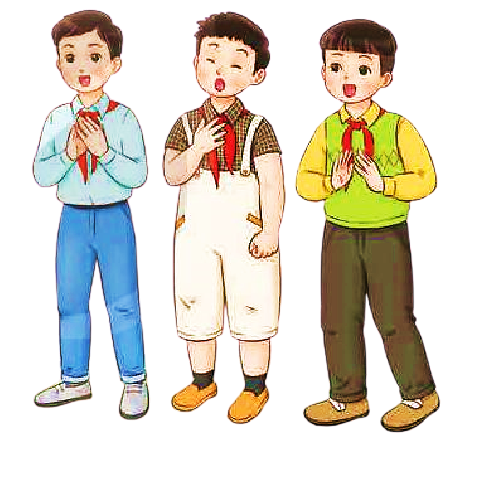 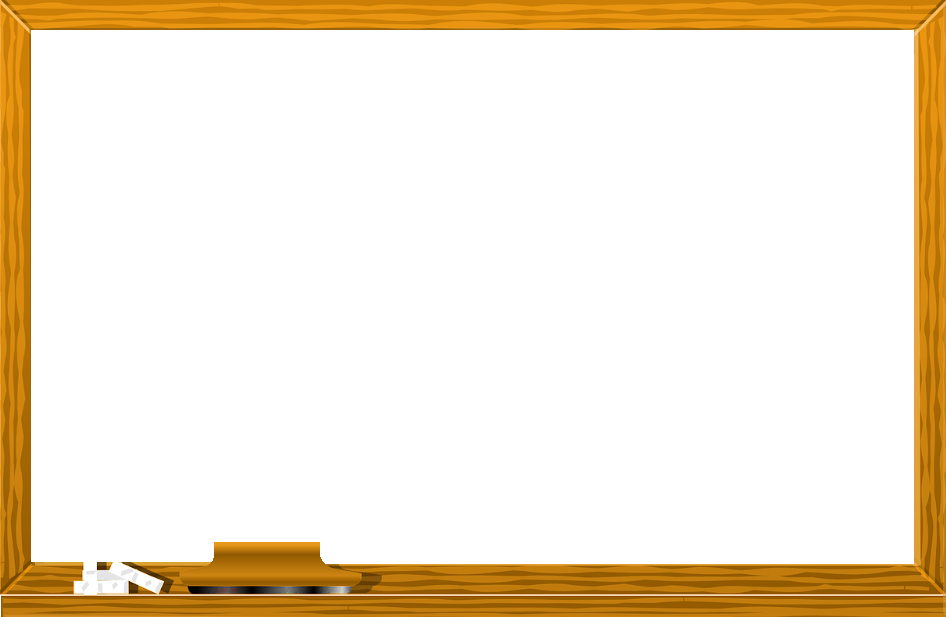 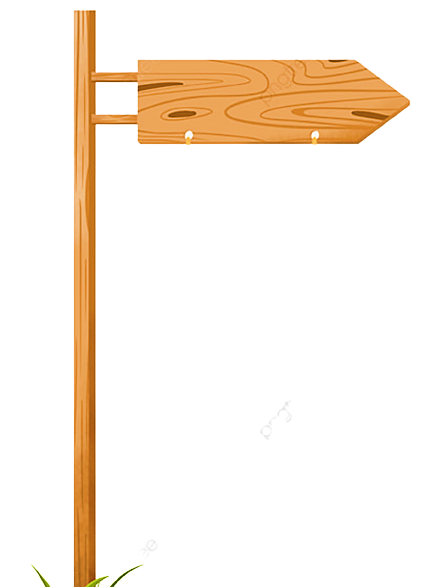 NHẠC ĐỆM
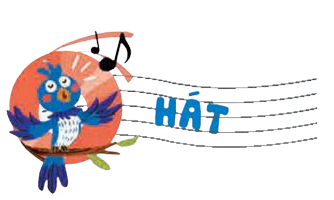 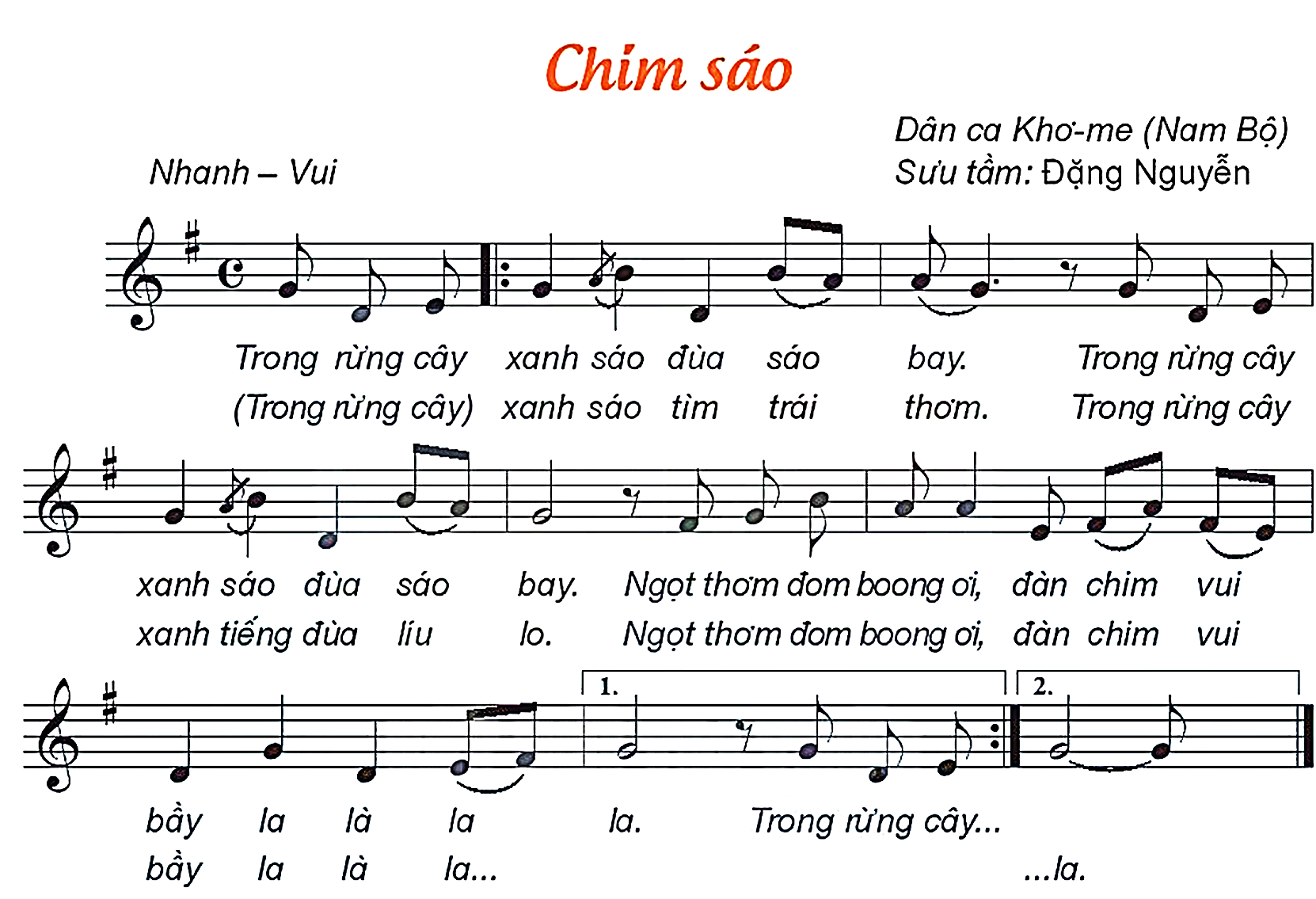 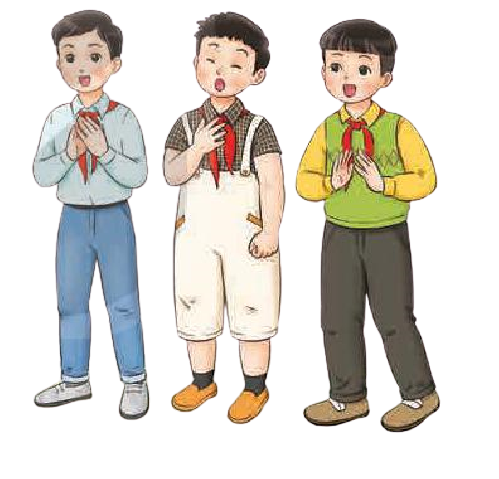 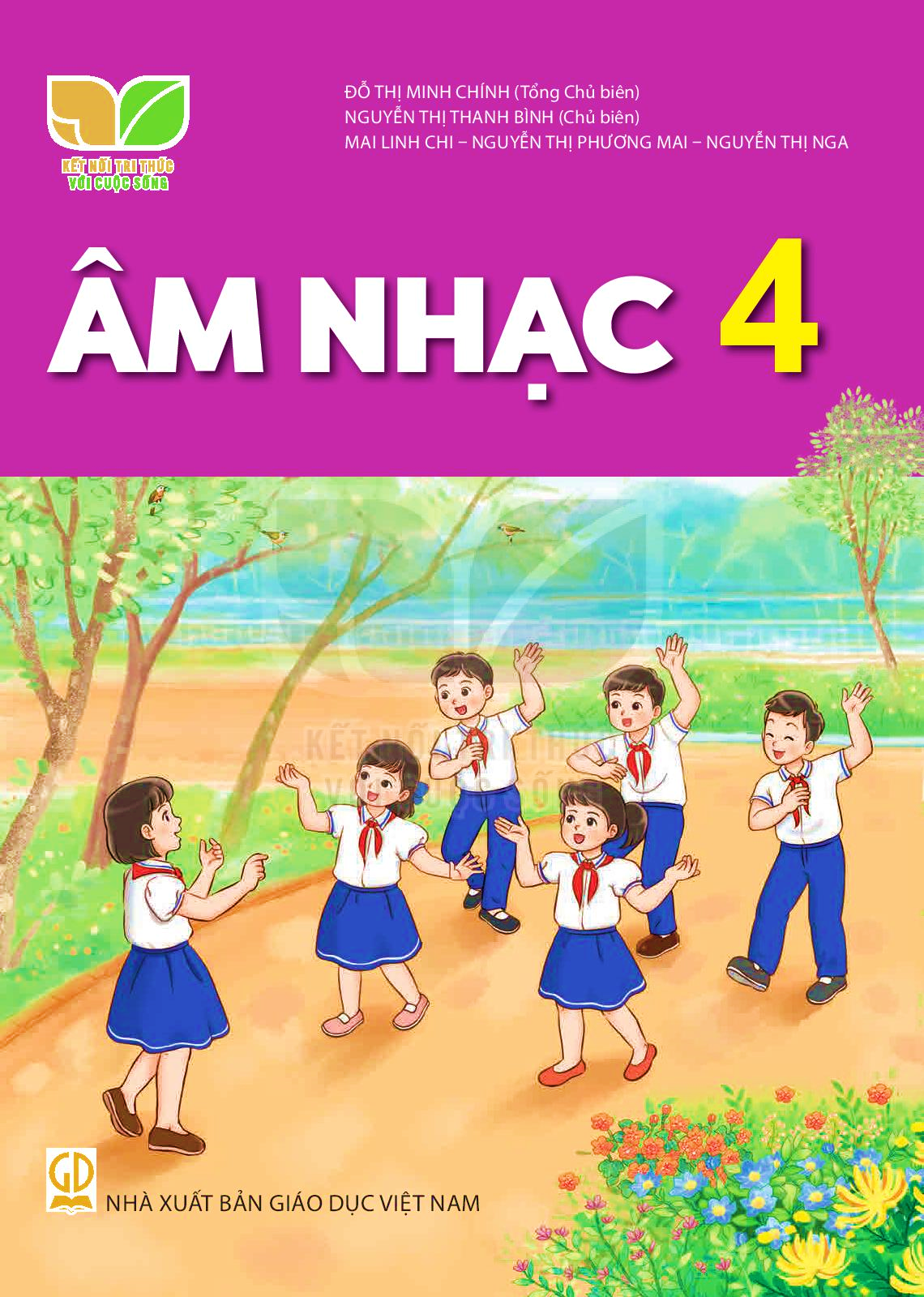 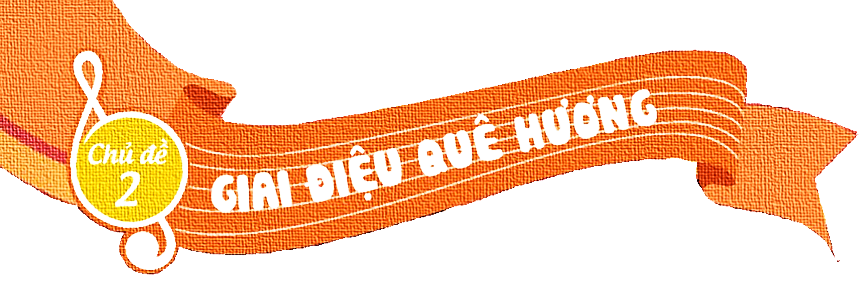 TIẾT 8
VẬN DỤNG – SÁNG TẠO
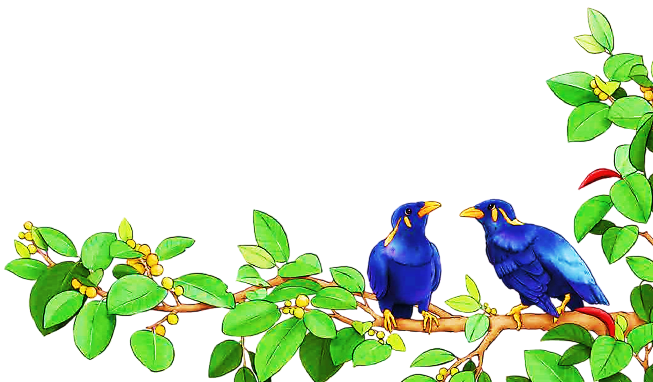